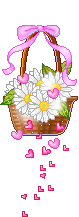 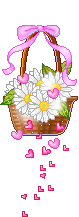 TRƯỜNG MẦM NON BA SAO


Nhận biết ngày 8/3 qua tranh: 

“Bé tặng mẹ hoa”

GV: Nguyễn Thị Thúy Hương

Lớp B2
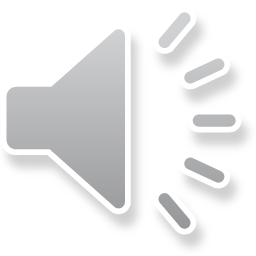 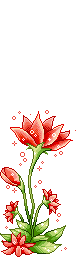 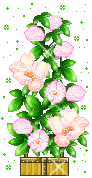 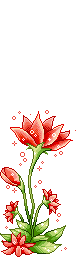 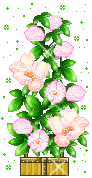 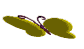 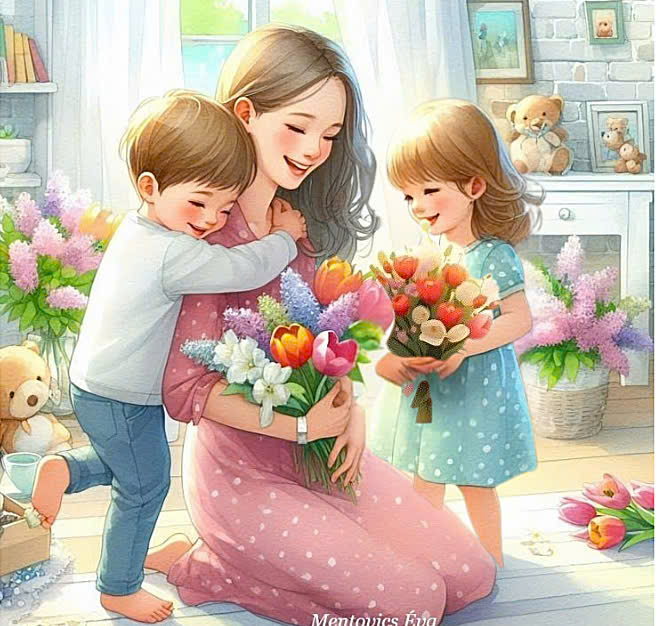 á